Code Confusion Exists
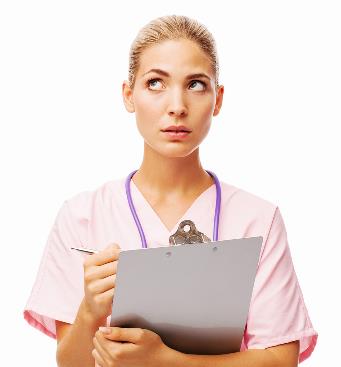 40 percent of healthcare workers self-report code confusion
Up to 40 percent physicians work in multiple facilities with variable codes
35 percent of nursing hours are filled by temp staffing: travel or per diem
15 States Have Already Moved to Plain Language
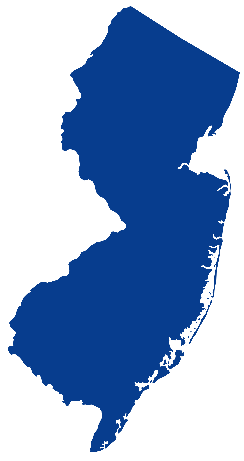 California has 47 infant abduction and 61 combative patient codes 
Pennsylvania has 80 different codes, in 37 categories and 152 meanings
New Jersey statistics are unknown
Supporters of Plain Language
The Joint Commission
Institute of Medicine
Center Disease Control
US Department of Health and Human Services
Food and Drug Administration
 
Centers for Medicare and Medicaid Services
US Department of Homeland Security
Emergency Nurses Association
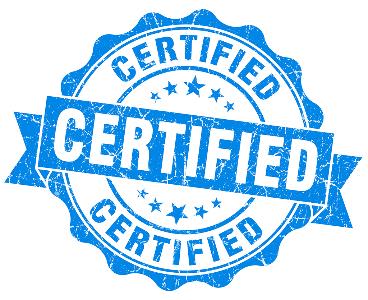 Plain Language
New Jersey Pilot Research
Pilot Research Study Methodology:
Acute care facility

N=40 (20 clinical/ 20 non-clinical)

Criteria: full-time, completed annual code competency

Nine standard codes tested

Color codes vs. plain language
123 Nursing Students Surveyed
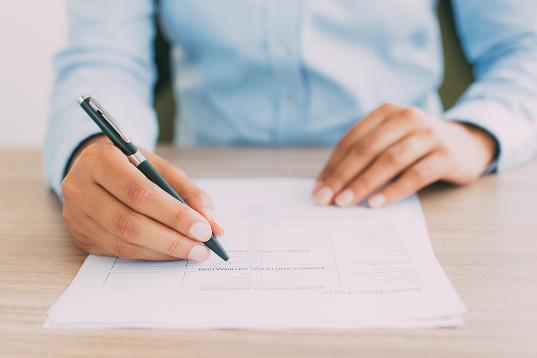 Out with the Old – In with the New
Plain Language Emergency Alert Educational Video:https://vimeo.com/288550471https://youtu.be/3O4lAafuNM8
Plain Language Emergency Alert Educational Video:
Facility Alert Samples
Security Alert Samples
Medical Alert Sample
Final Thought
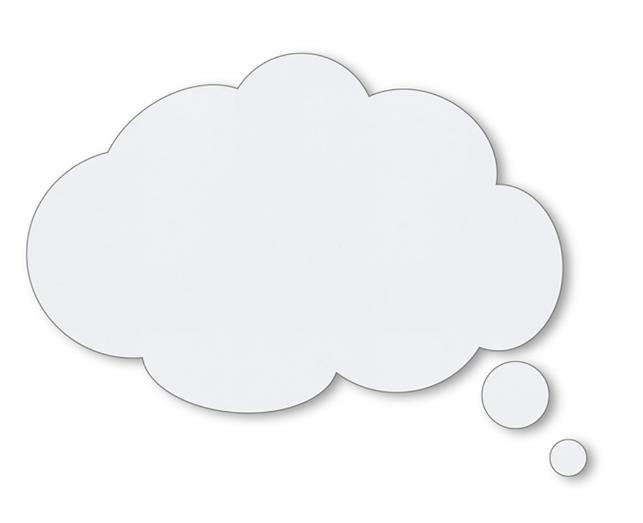 “If you can’t explain it simply, you don’t understand it well enough.” -Albert Einstein
For more information, visit: www.njha.com/plain-language-guidance/
References
Hoffman, D (2015). Dangerous confusion in the emergency code system.  Healthcare Compliance Today, 6(1), 39.
Weikel, S. (2017). The ethics of using plain language in hospital emergency codes.  Journal of Healthcare Protection Management, 94-105.
Winger, J. (2016). ENA position statement: Plain language emergency alerts.  Emergency Nursing Journal, 43(5), 451-456. doi: 10.1016/S0099-1767(17)30395-1.